КАК РОДИТЕЛЯМ (НЕ) СЛОМАТЬ ДЕТСКИЕ ЭМОЦИИ
Детей важно знакомить с чувственной и эмоциональной сферами: как чувства и эмоции возникают, как называются и как на них реагировать. Например: «Ты упал и растерялся от неожиданности» или «Ты разозлился, что нужно отвлечься от игры». Важно обучать, как чувствуется злость, растерянность, удивление, чем они отличаются. Тогда со временем ребенок сам научится распознавать эмоции. Сейчас больно или это испуг? А может, злость? О чем эта злость говорит? Где источник дискомфорта и как его исправить? Если этому не обучили, то со временем все эмоции и реакции смешиваются в клубок. Человек или не понимает, что с ним, или смутно ощущает: «мне как-то не так», а как именно и что делать — ни понять, ни объяснить. Но, увы, обычно родители делают наоборот: стыдят, пугают и запрещают проявлять эмоции. Что в таком случае слышит ребенок и как усваивает эту информацию — в инфографике.
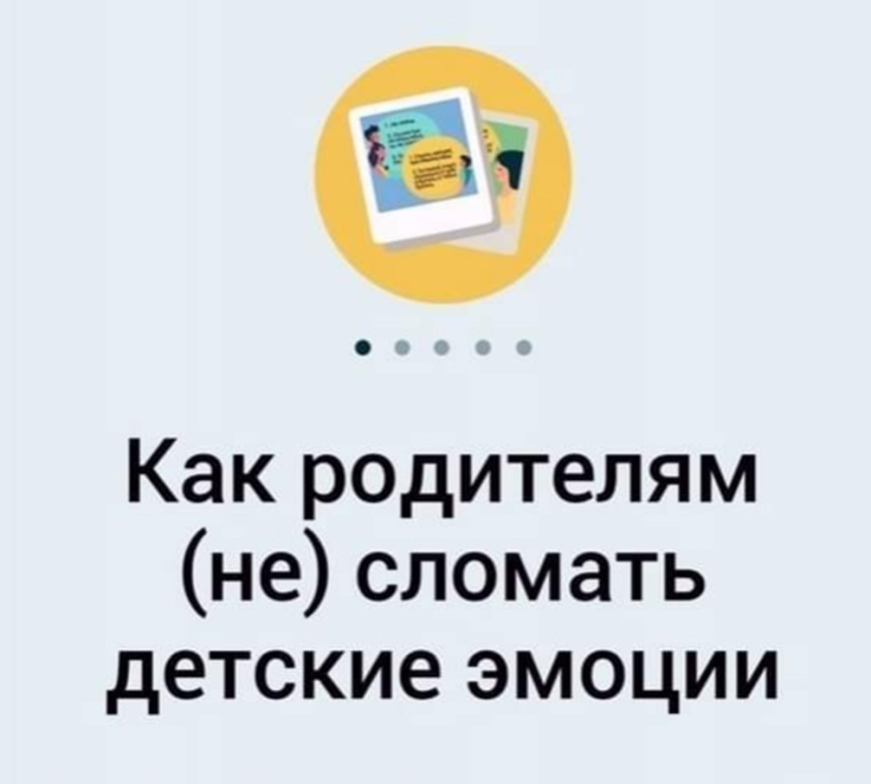 Подготовила воспитатель МБДОУ детский сад 48
Неудачина Ирина Николаевна
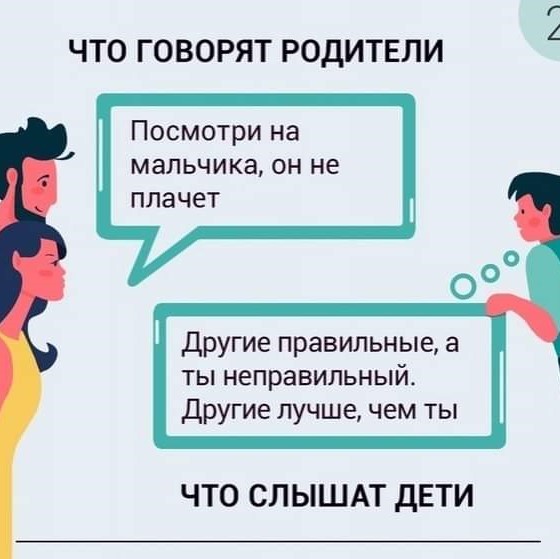 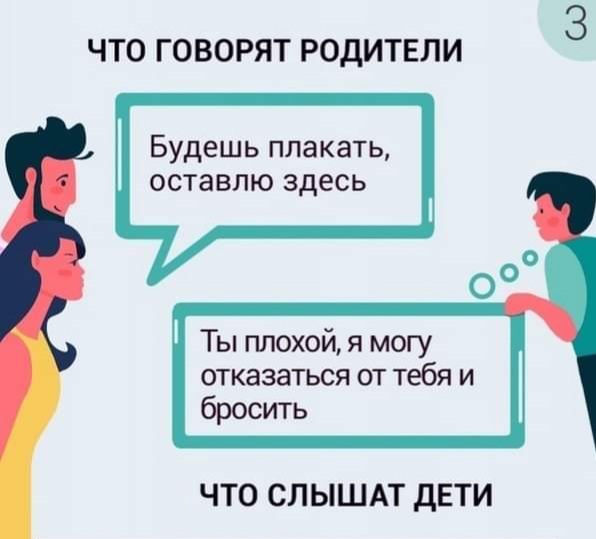 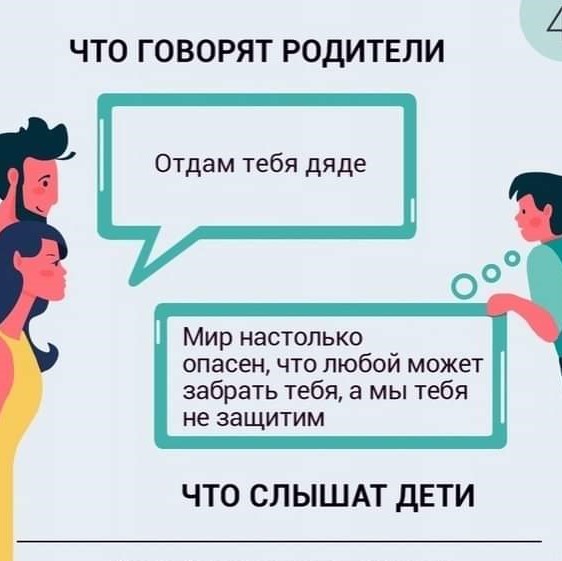 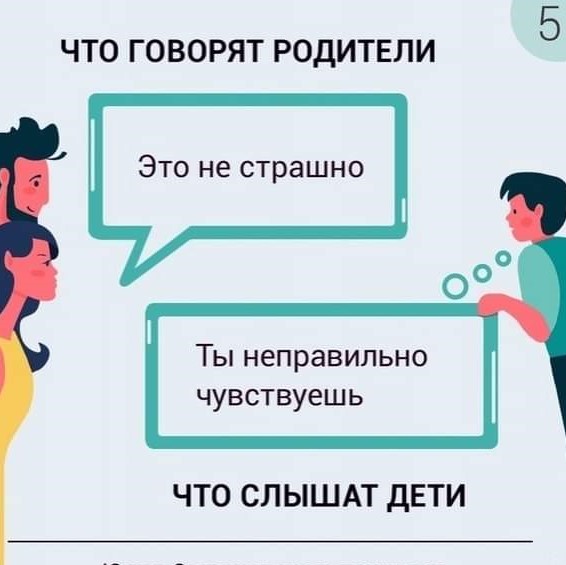 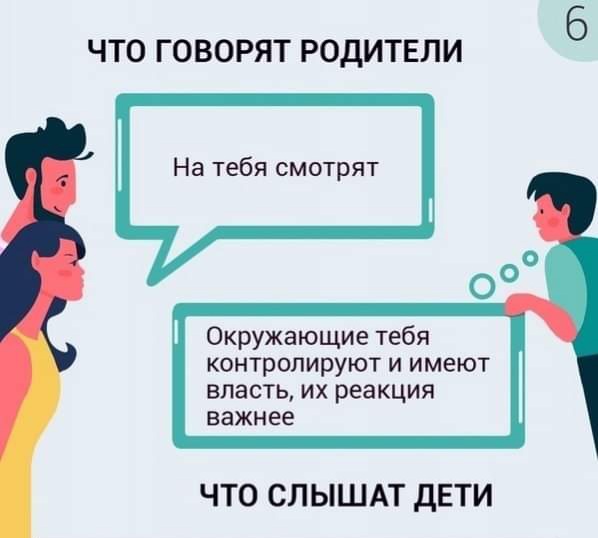 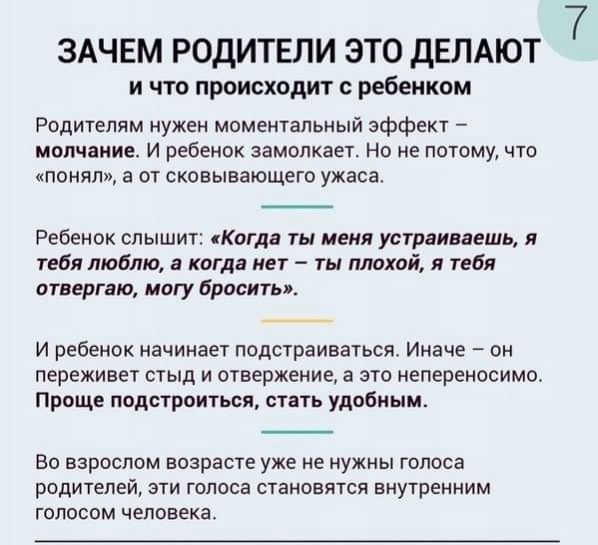 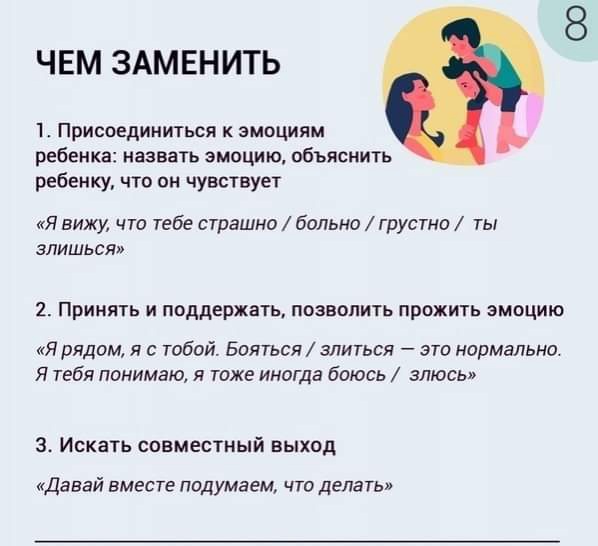 Самое страшное для ребенка — быть брошенным, остаться одному, без взрослых, фактически — это означает умереть. Если даже «шутя» ему угрожают тем, что могут бросить, у него остается выбор без выбора: послушаться, сломав себя. Не менее тяжело проживаются стыжение и отвержение. «Когда ты меня устраиваешь, я тебя люблю, а когда нет — ты плохой, я тебя отвергаю». И ребенок начинает подстраиваться сначала под родителей, потом под окружающих, чтобы всех устраивать. Иначе — он переживет стыд и отвержение, а это непереносимо. Лучше подстроиться, стать удобным. Позже уже не нужны голоса родителей, эти голоса стали внутренним голосом ребенка. Человек уже сам себя обесценивает, сам стыдит, чувствует себя никчемным, самозванцем, которого вот-вот раскроют и выгонят из приличного общества.
Спасибо за внимание